Please select the ‘slideshow’ option and advance through the presentation manually
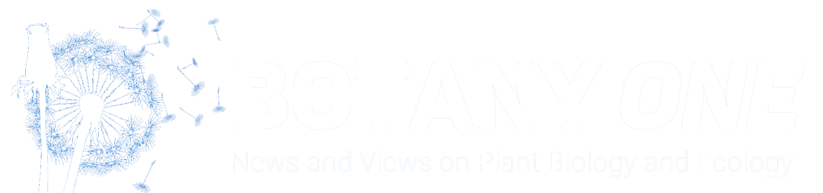 Top 10 in 2017
1: We changed our name…
http://annalsofbotanycompany.co.uk/
2: Over 5,000 Twitter followers are keen to follow your articles…
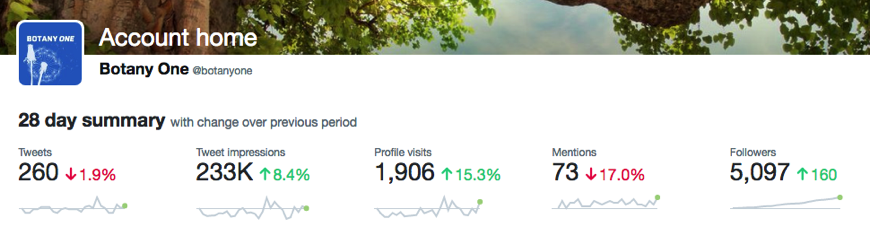 https://twitter.com/botanyone
3: …and over 28,000 Facebook followers like your stories!
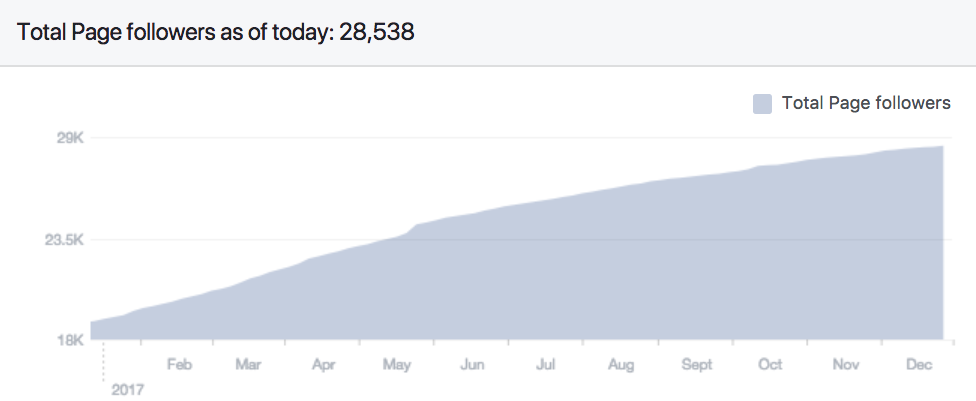 4: Our first story with over 1k shares was written by guest author Arif Ashraf
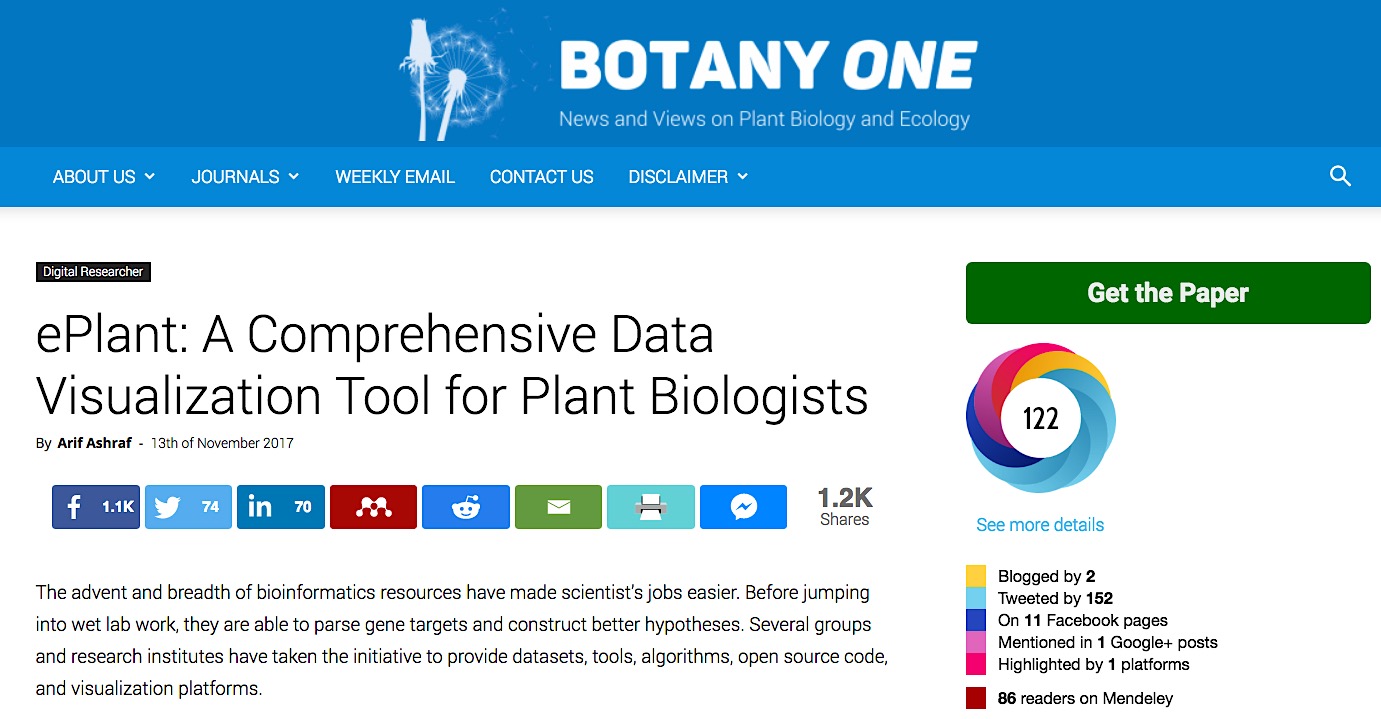 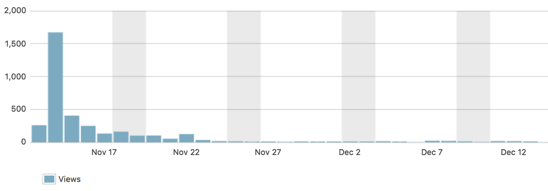 5: We’re still rated the Top Botany Blog on Feedspot
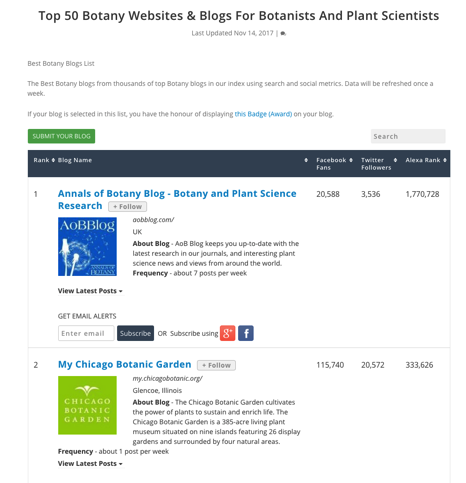 https://blog.feedspot.com/botany_blogs/
6: Our post linking plant science with the TV series ‘Red Dwarf’ gets retweeted…by the creator of Red Dwarf
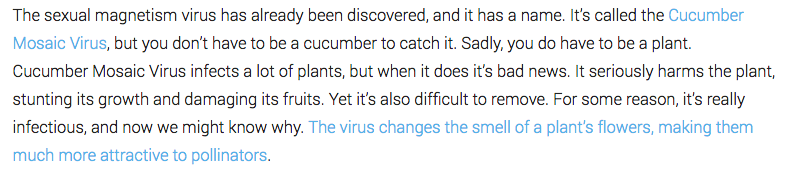 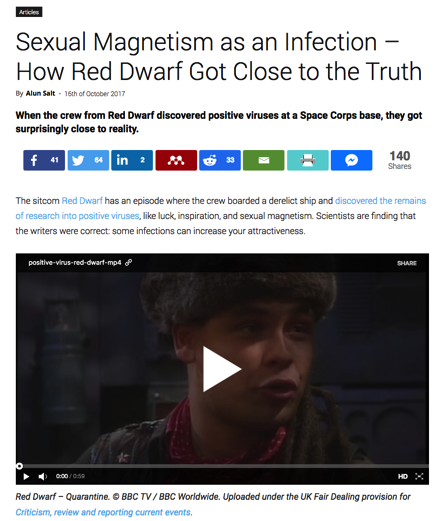 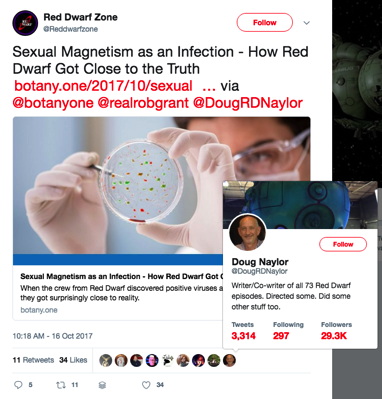 7: ‘Botany Live’ brought plant science from all over the world to our computers and devices
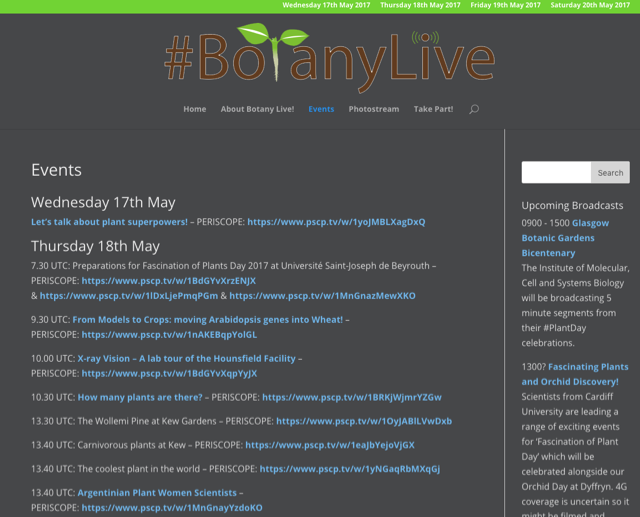 34 live-streams from all over the world
https://botany.live/
8: Your articles are now promoted with our new ‘The Week in Botany’ newsletterSubscribe here: http://www.botany.one/email/
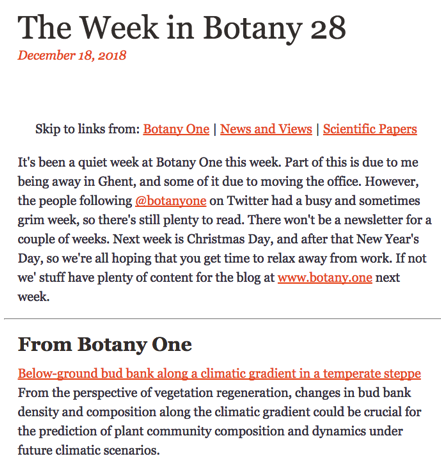 9: Botany One is receiving books for review! Would you like to volunteer?
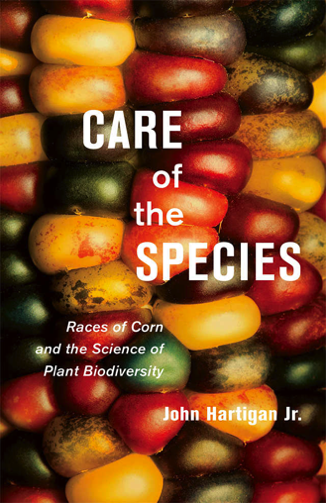 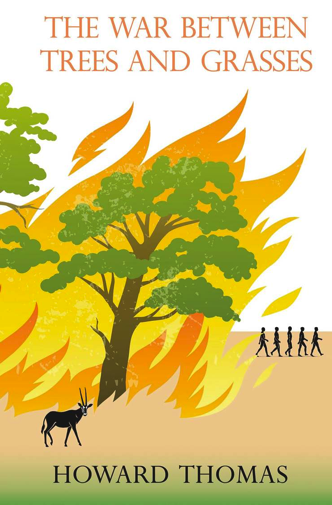 10: In 2017, we had a record number of guest contributors – you!
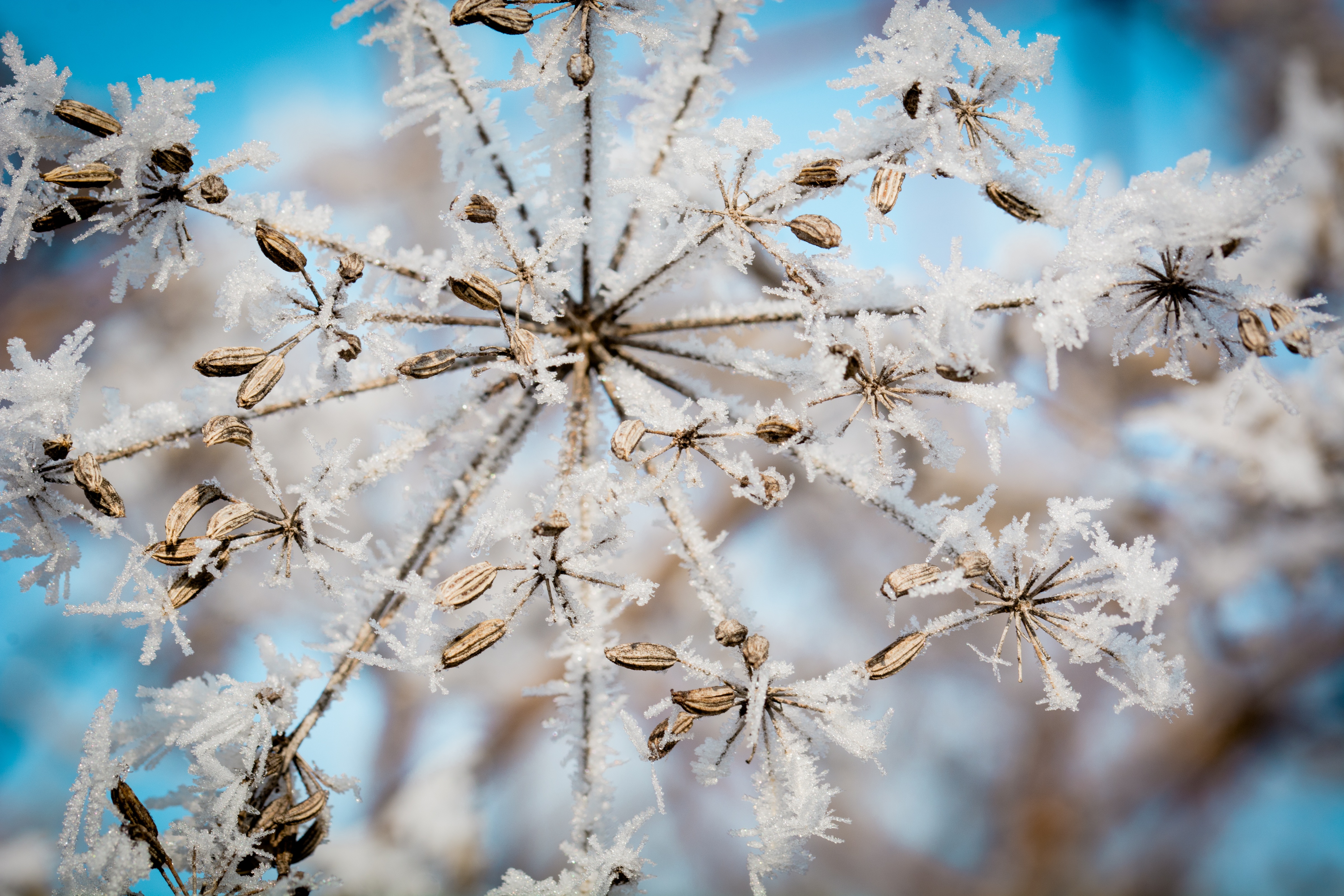 Working with you has been our highlight this year! Thank you for writing us in 2017, and we hope to ‘see’ you again in 2018.  The Botany One teamAnne Osterrieder, Alun Salt and Ian Street